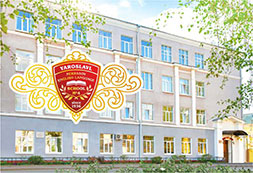 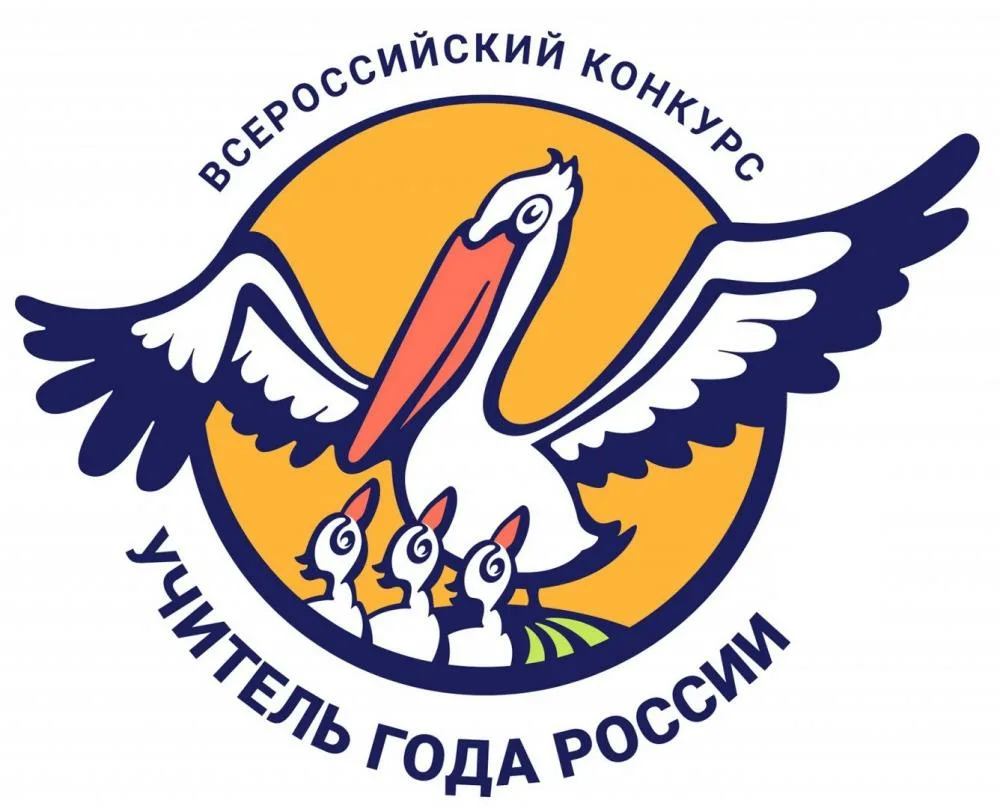 Методическая мастерская «Ступени роста»
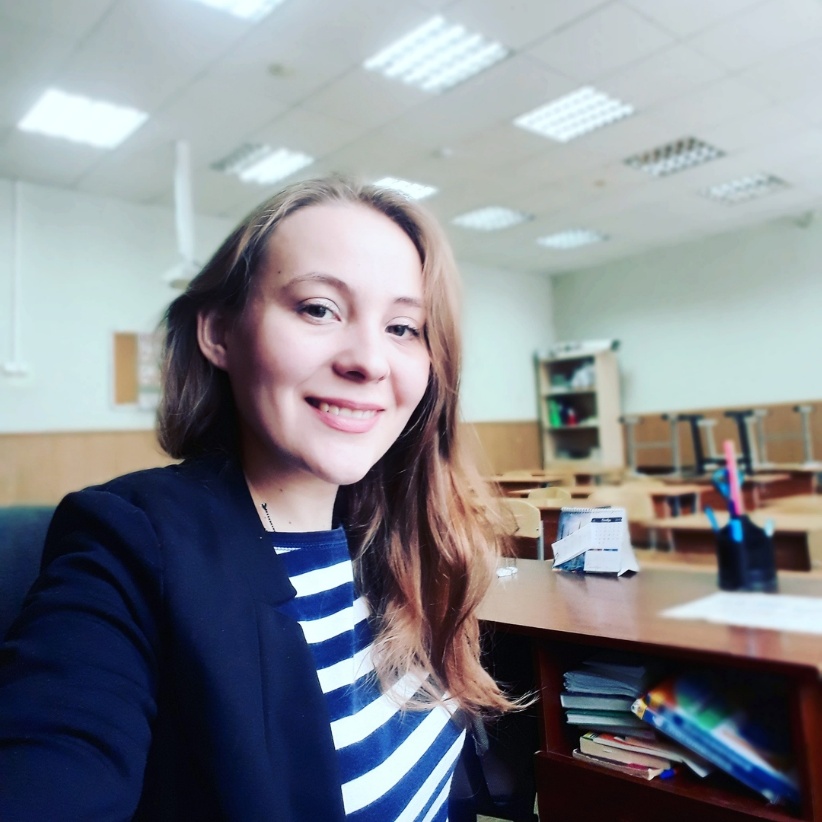 Автор: Горбушина Елена Алексеевна, учитель 
географии,  истории,  обществознания и  ОДНКНР, педагог дополнительного образования. Первая квалификационная категория.
Ярославль - 2024
Федеральный государственный 
образовательный стандарт
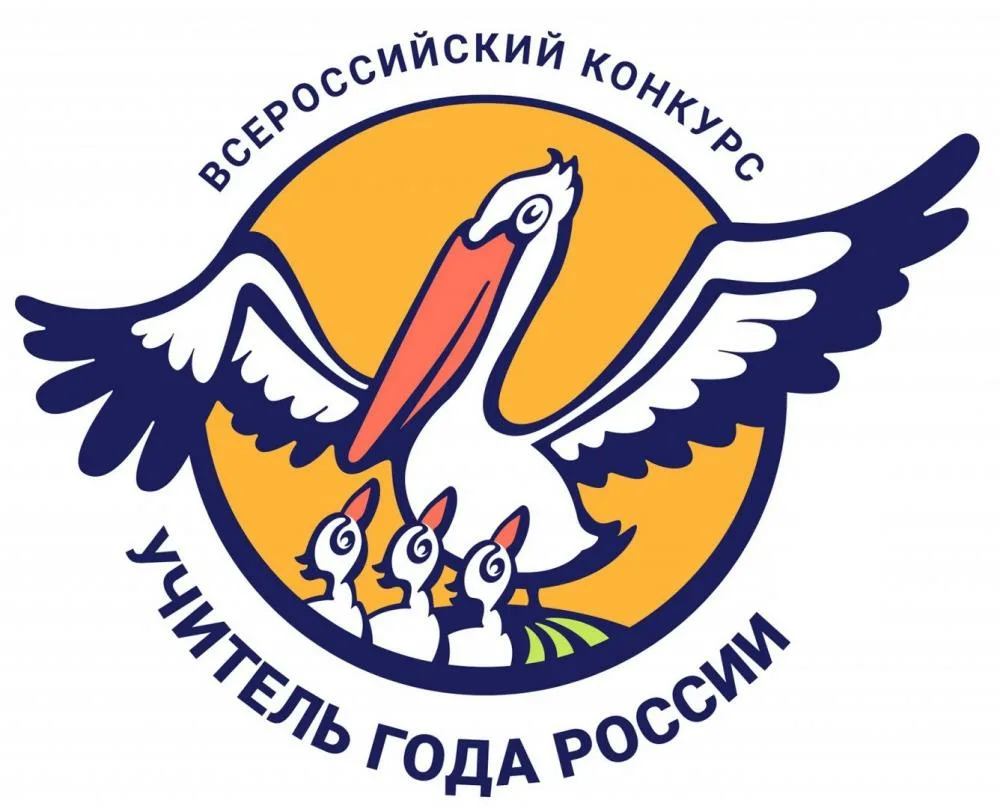 «Воспитание российской гражданской идентичности: патриотизма, уважения к Отечеству» *.
«Формирование осознанного, уважительного и доброжелательного отношения к другому человеку, его мнению, мировоззрению, культуре, языку, вере, гражданской позиции, к истории, культуре, религии, традициям, языкам, ценностям народов России и народов мира; готовности и способности вести диалог с другими людьми и достигать в нём взаимопонимания»*.
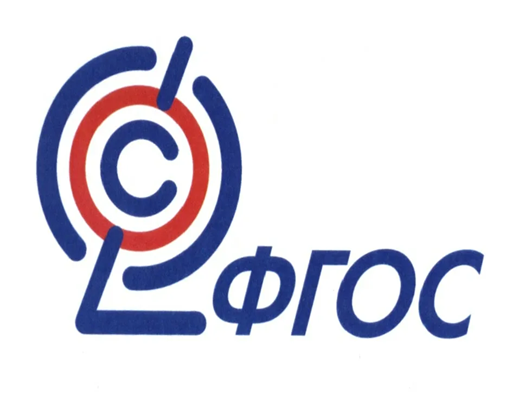 *(ФГОС ООО п. 9.4).
*(ФГОС ООО, п. 9).
2
Горбушина Елена Алексеевна, учитель географии,  истории,  обществознания и  ОДНКНР, педагог дополнительного образования. Первая квалификационная категория.
Использование на уроках  материалов краеведческого и культуроведческого (сведения о культуре и религии) аспектов
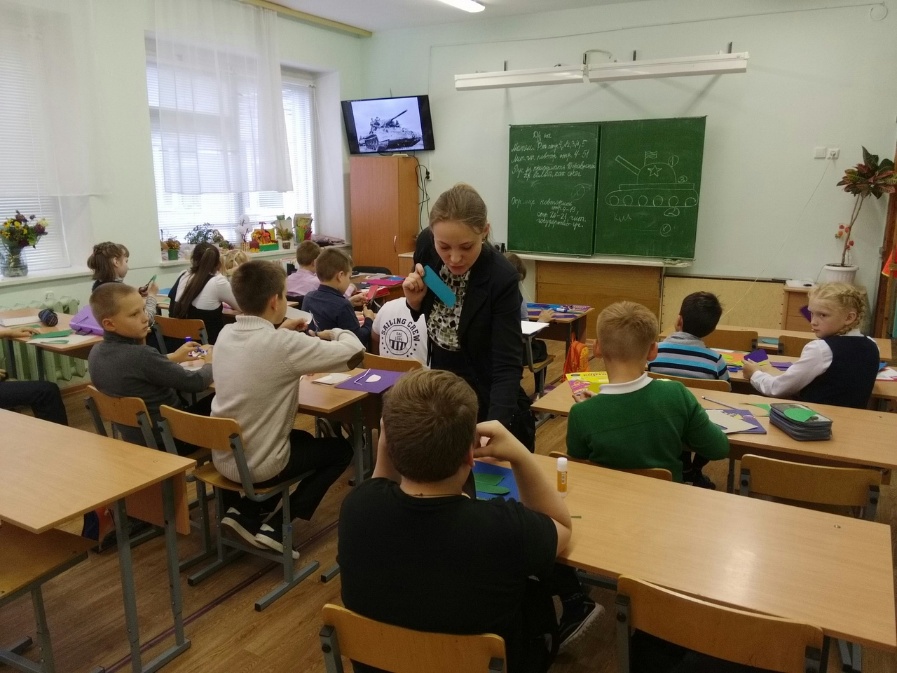 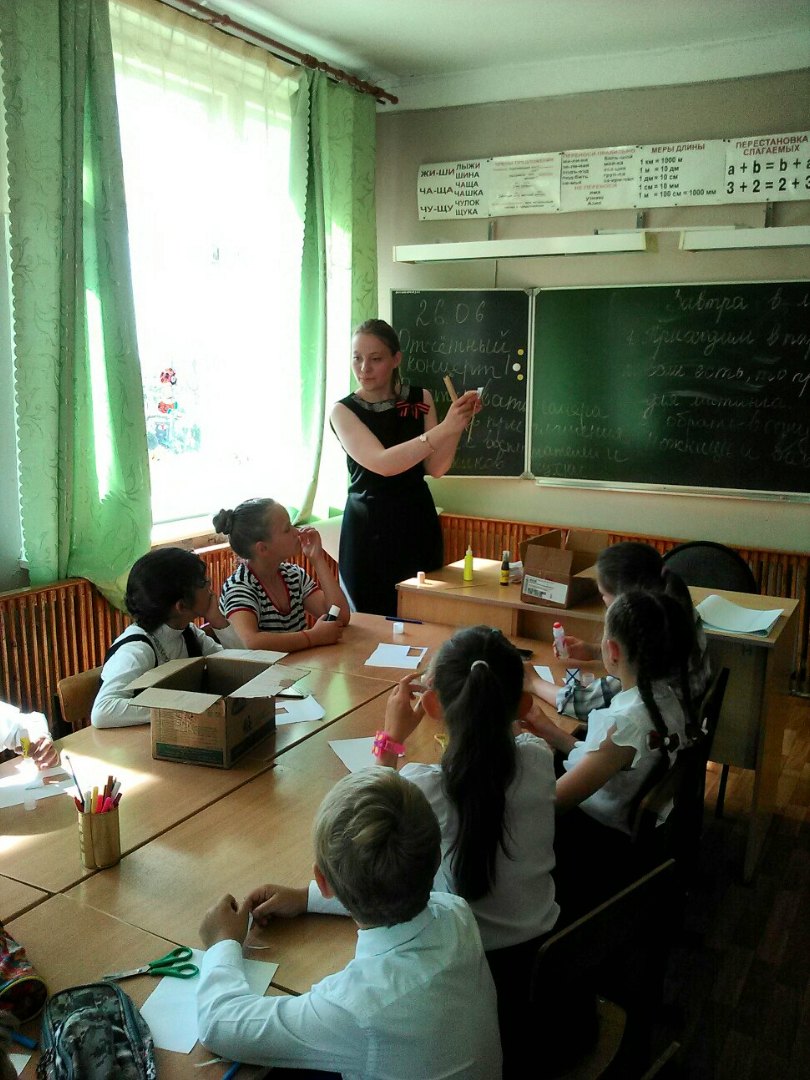 Использование группового сотрудничества 
Применение технологии разноуровневого обучения (дифференциация краеведческого материала)   
 Материал возможно использовать в разных классах
3
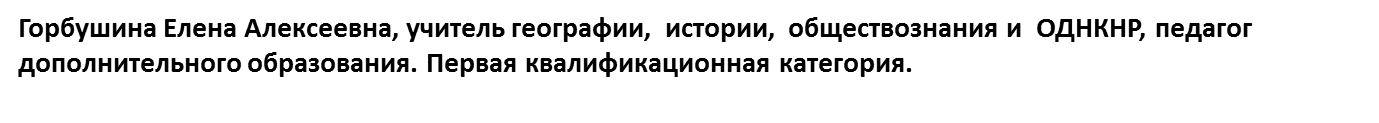 Авторская программа дополнительного образования 
«Моя Ярославия»
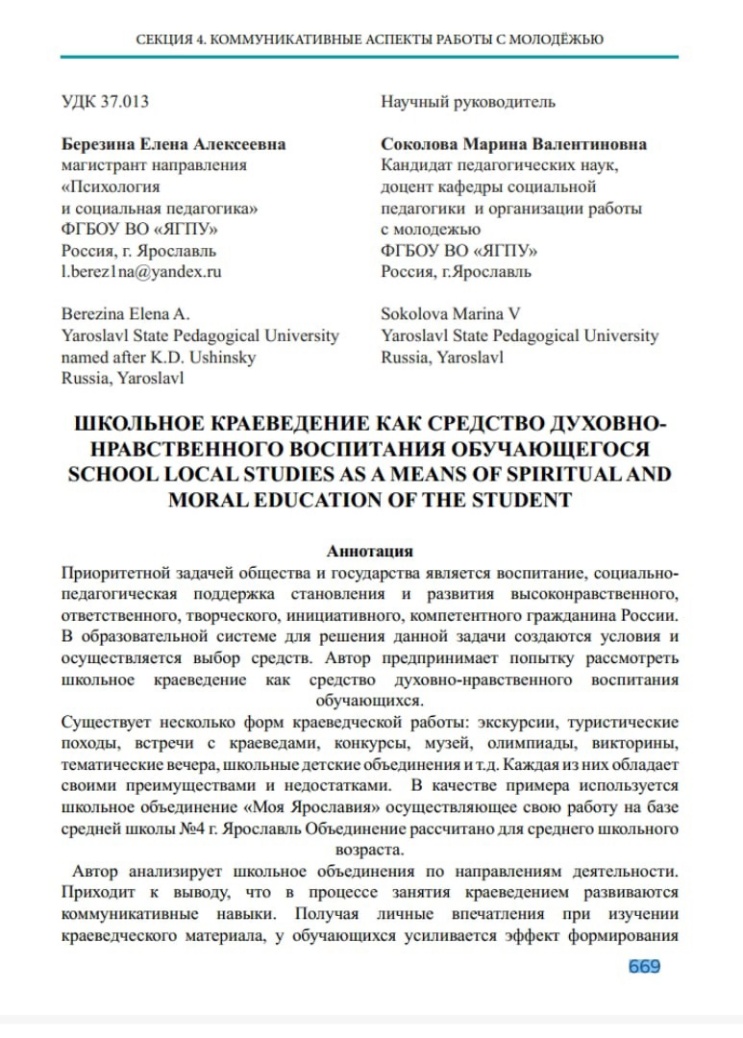 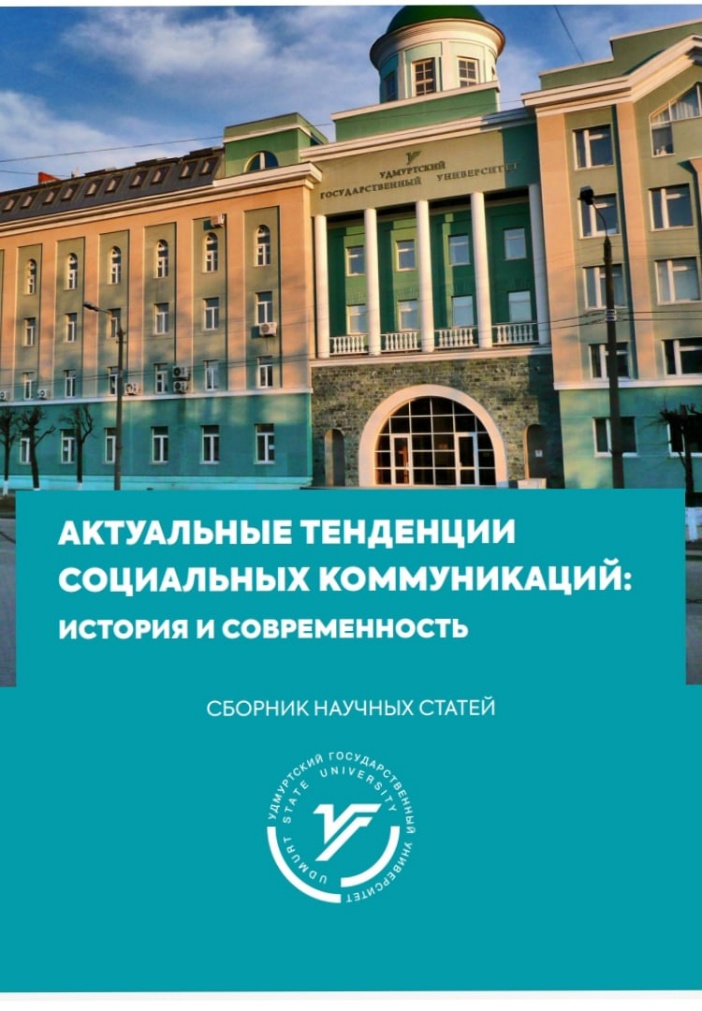 Проекты, связанные с материалом о российских традиционных избах, стилях в одежде, о фольклоре, семейных традициях и кириллице, помогут обучающимся узнать больше о своих корнях, культурных истоках с тем, чтобы быть готовым рассказать об этом в межкультурном общении.
Е.А.Березина, Соколова М.В. Школьное краеведение как средство духовно-нравственного воспитания обучающегося. // Актуальные тенденции социальных коммуникаций: история и современность: сборник на-учных статей (Материалы Международной научно-практической конференции «Актуальные тенденции социальных коммуникаций: история и современность», 2020 г., Ижевск) – Ижевск Издательский центр «Удмуртский университет», 2020- 669-675с.
4
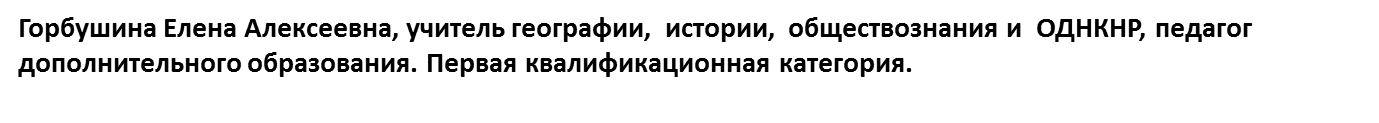 Образовательная экскурсия
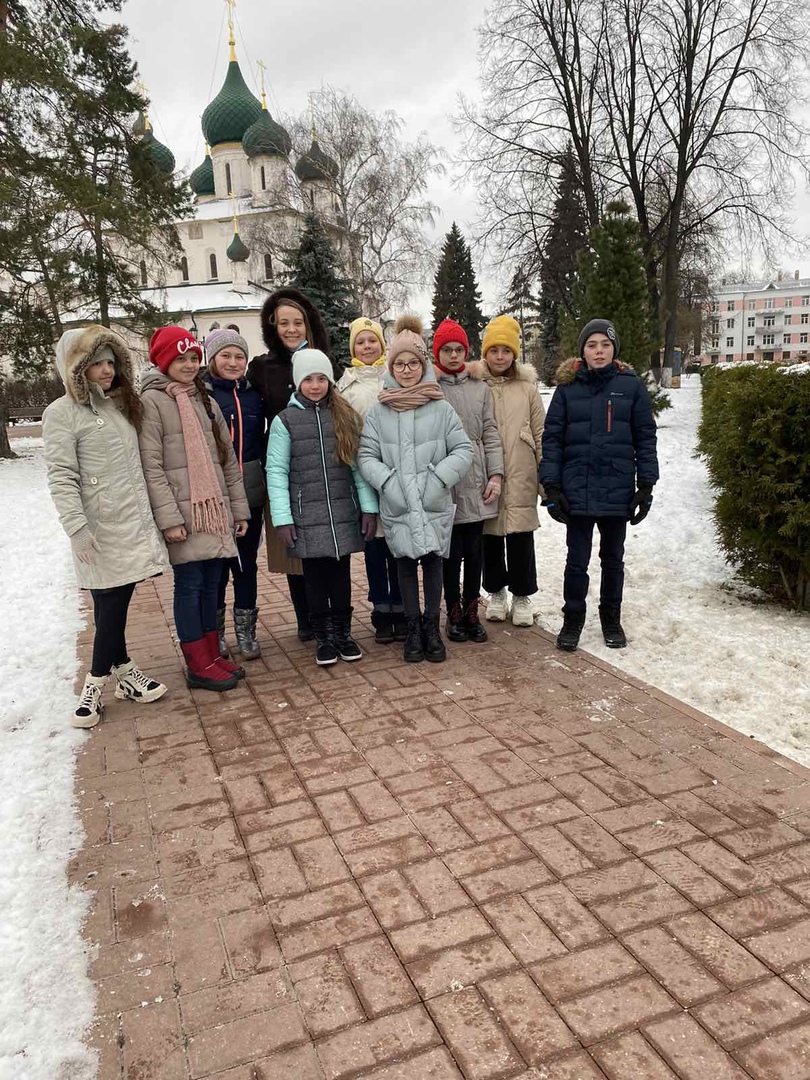 С целью изучения объектов, располагающихся в районе где находится образовательная организация обучающимися 5-6 классов была организована и проведена обзорная экскурсия «С любовью о Ярославле». Проведённая работа соответствует второму уровню познавательной краеведческой работы.
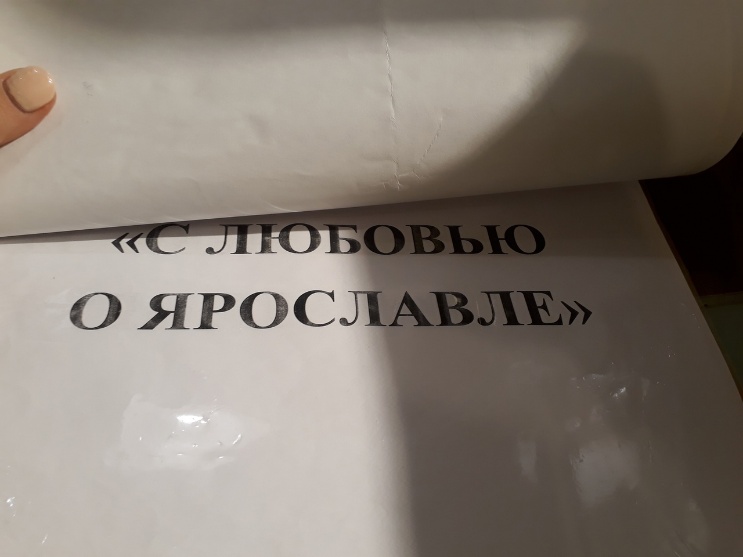 5
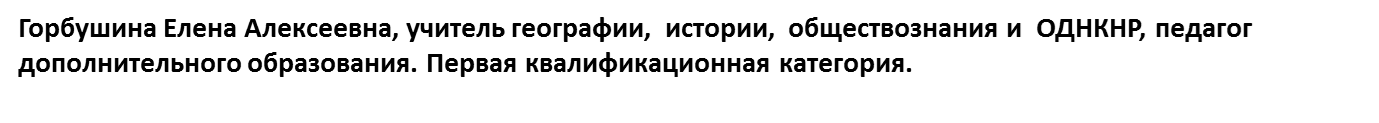 Программа межпредметного внеурочного курса 
«Ступени роста»  (5-7;старшеклассники)
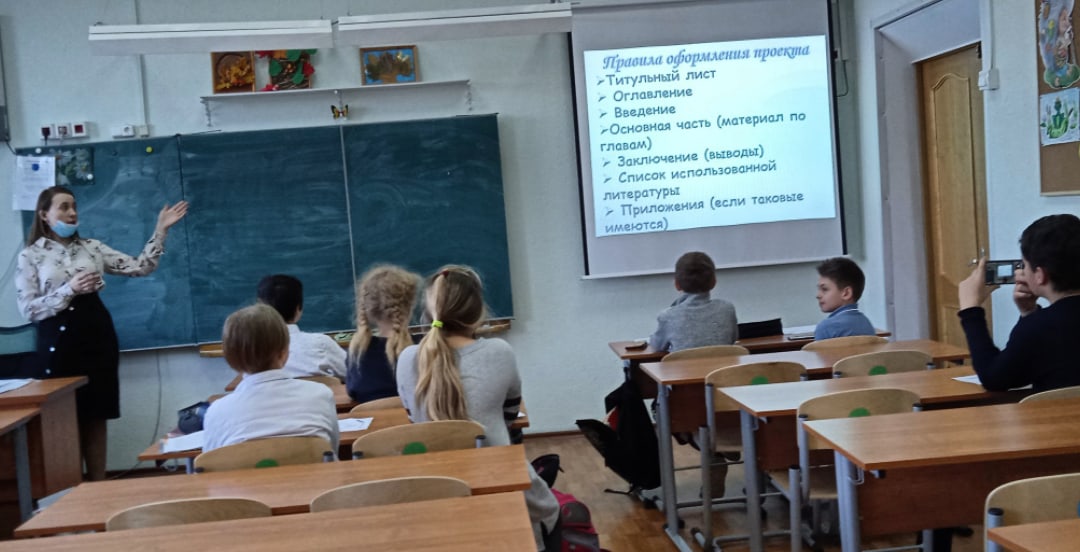 6
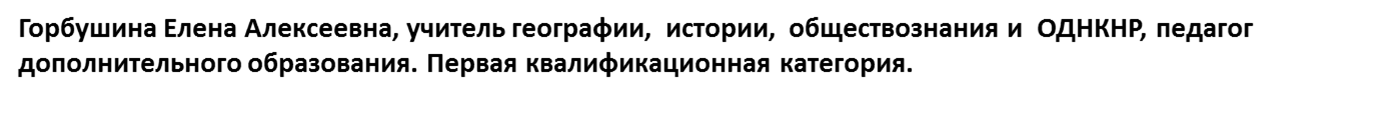 Образовательный блок программы «Ступени роста»
Занятия в рамках программы:
Мастерство общения; 
Работа с эмоциональным состоянием;
Жизненные ценности;
«Сокровища нравственности»; 
«Стоп конфликт»;
Техники и приемы взаимодействия с собеседником;
Развитие невербальных и вербальных способов выражения эмоциональных состояний;
8 и 9. Командная работа;  
10. Рефлексия достижений и проектирование перспектив развития.
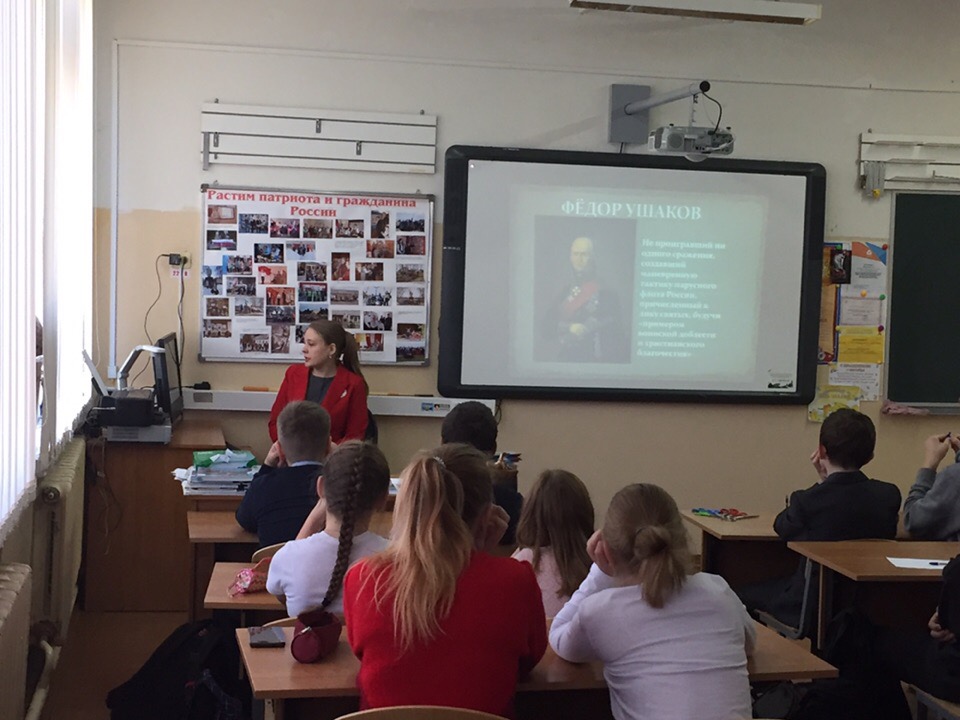 7
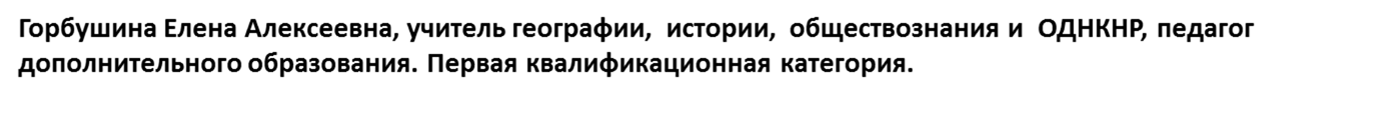 Деятельностный блок программы «Ступени роста»
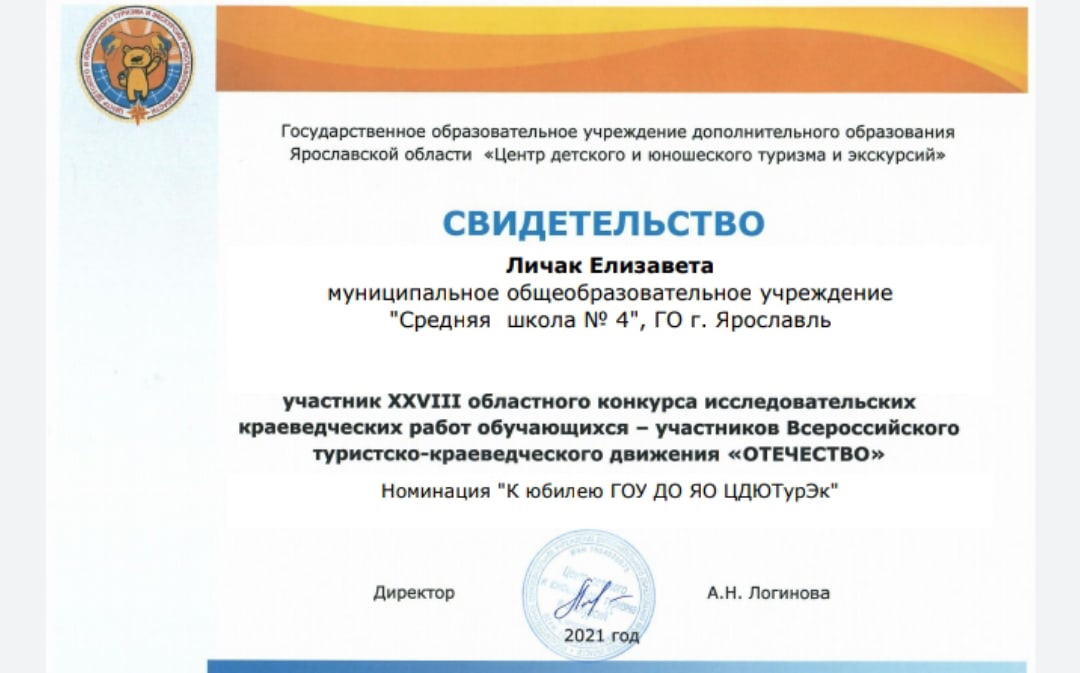 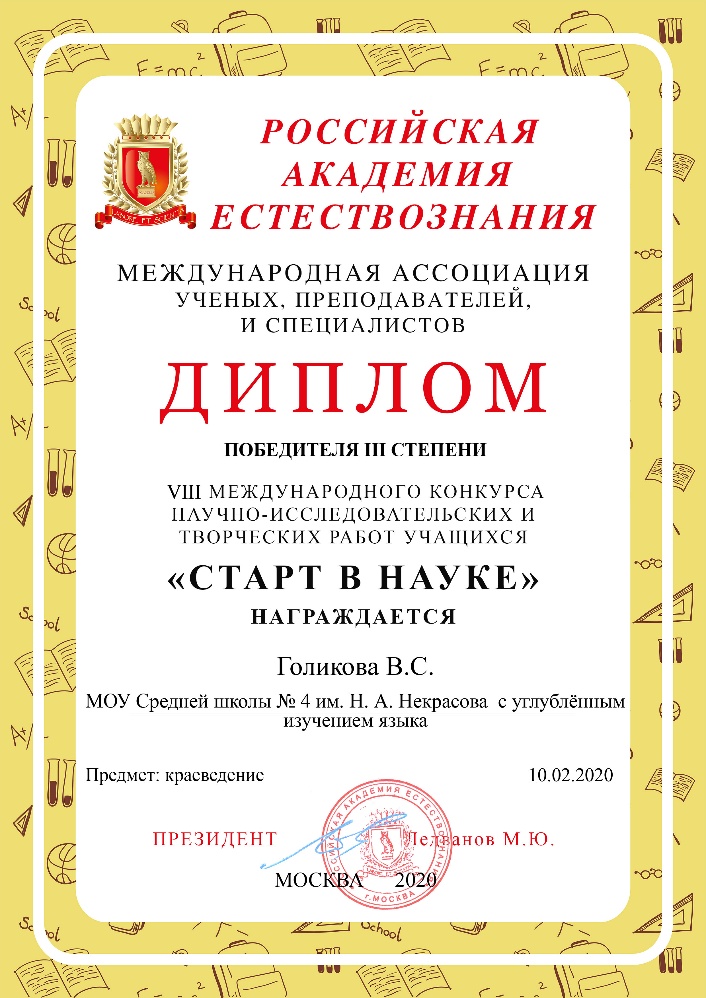 Реализации требований Стандарта к задачам контроля сформированности межкультурной компетенции могут служить как письменные задания (письмо, эссэ, портфолио), так и межкультурные проекты, игры и фестивали.
8
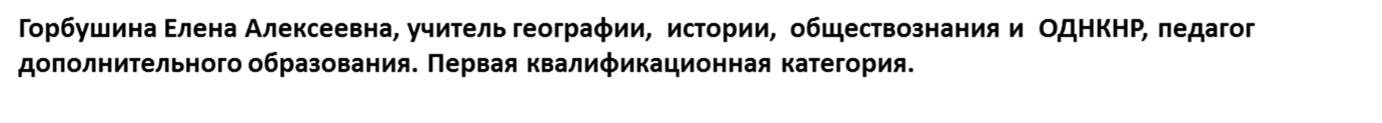 Магистерская диссертация
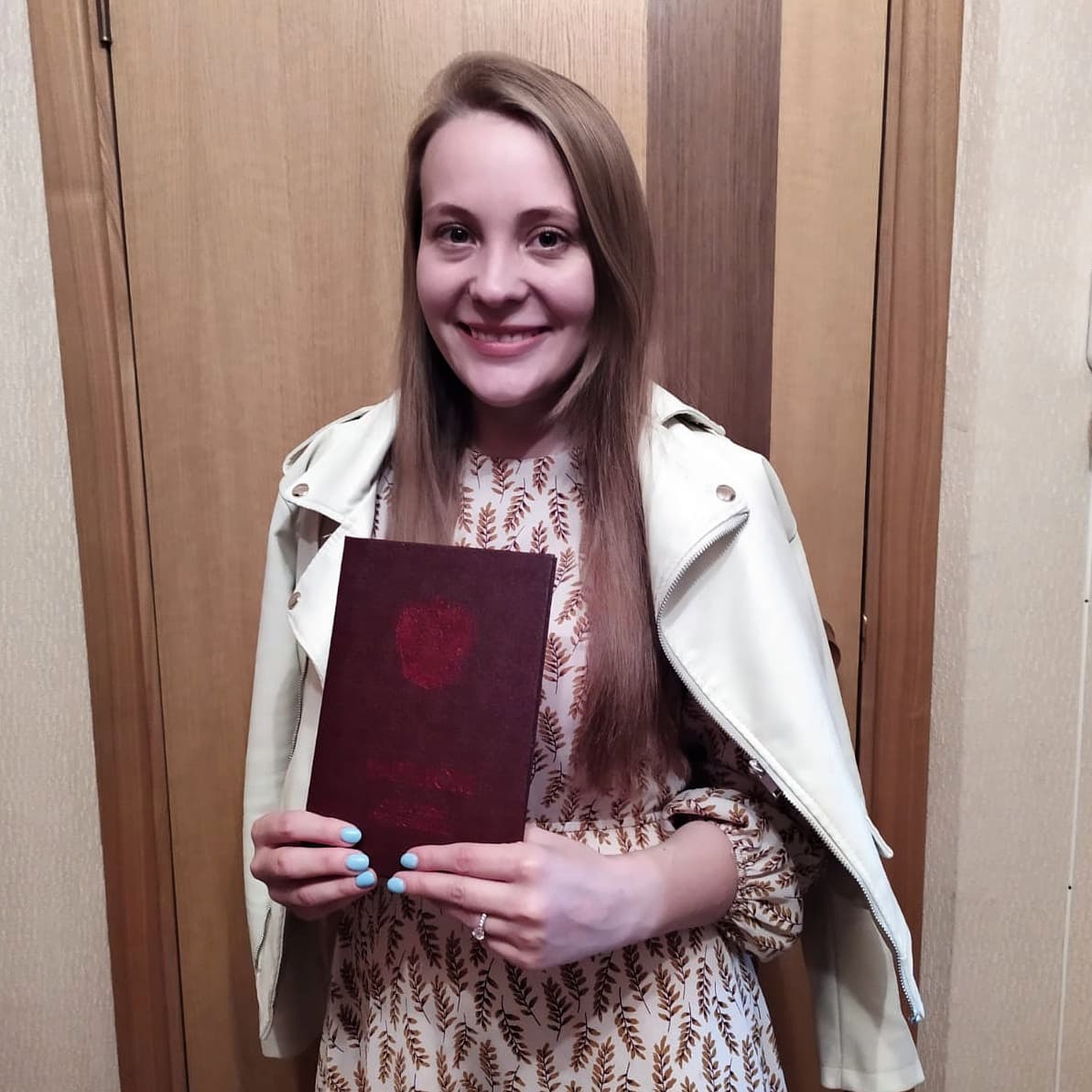 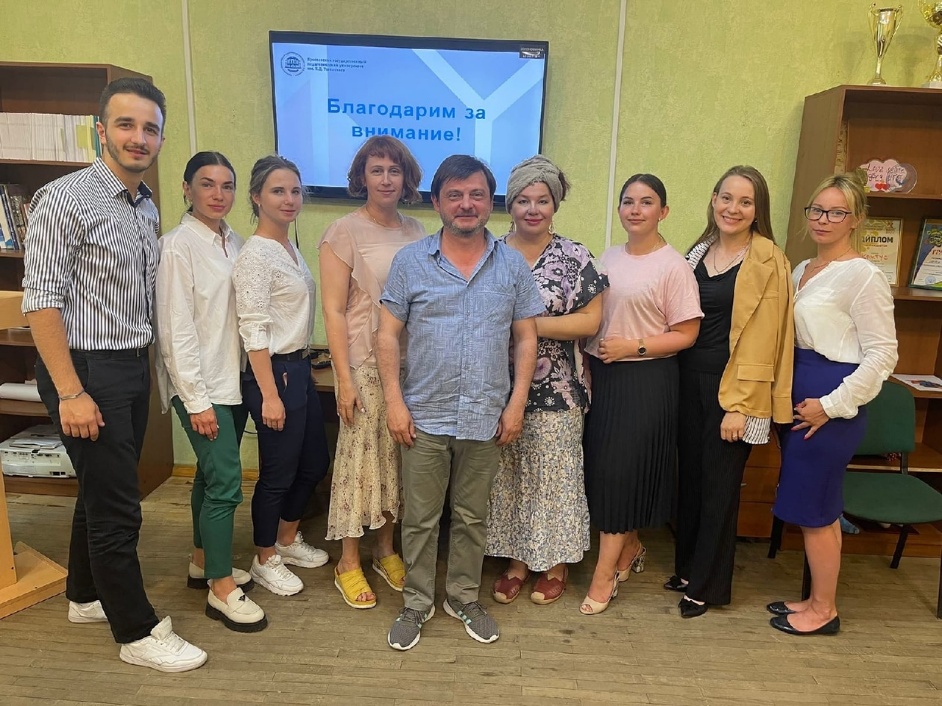 Защита магистерской диссертации с отличием на тему: «Формирование межкультурной компетенции обучающихся в поликультурной образовательной среде» ( 2021 г.)
9 научных публикаций по проблематике
9
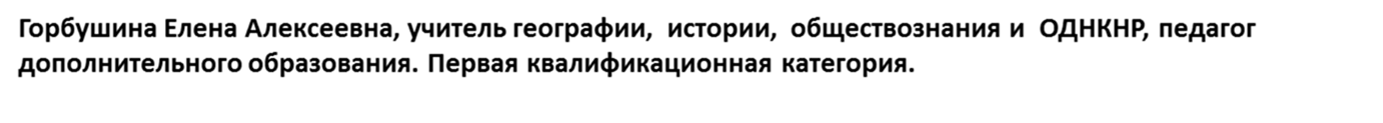 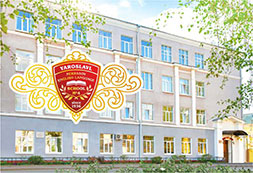 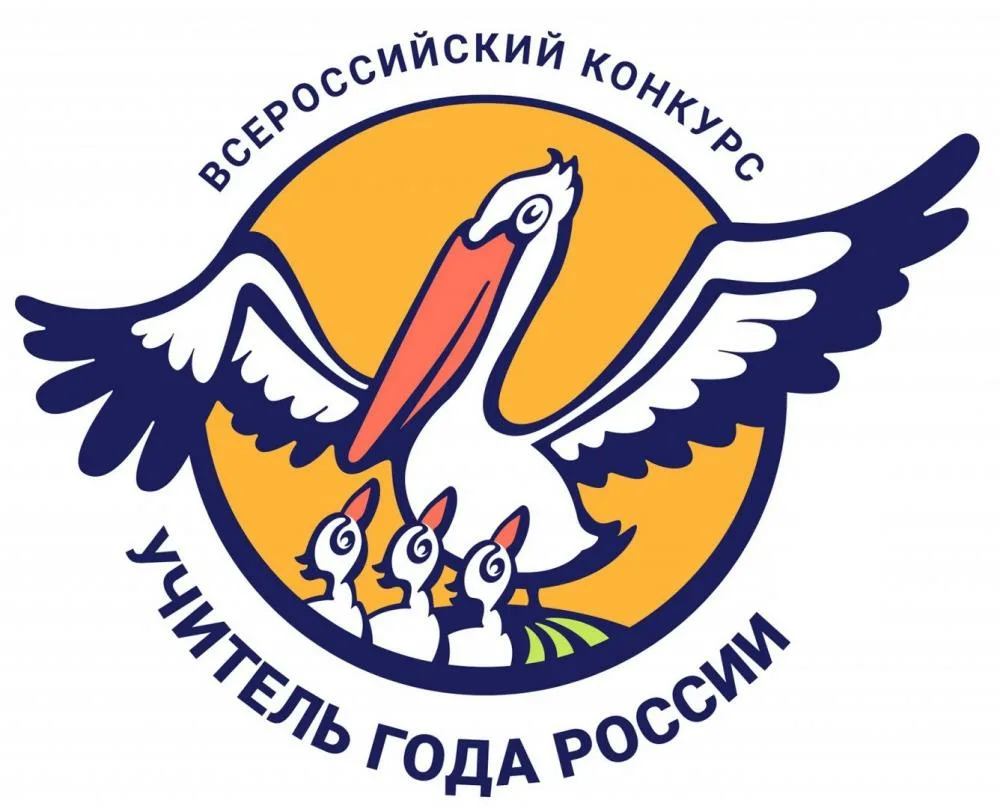 Методическая мастерская «Ступени роста»
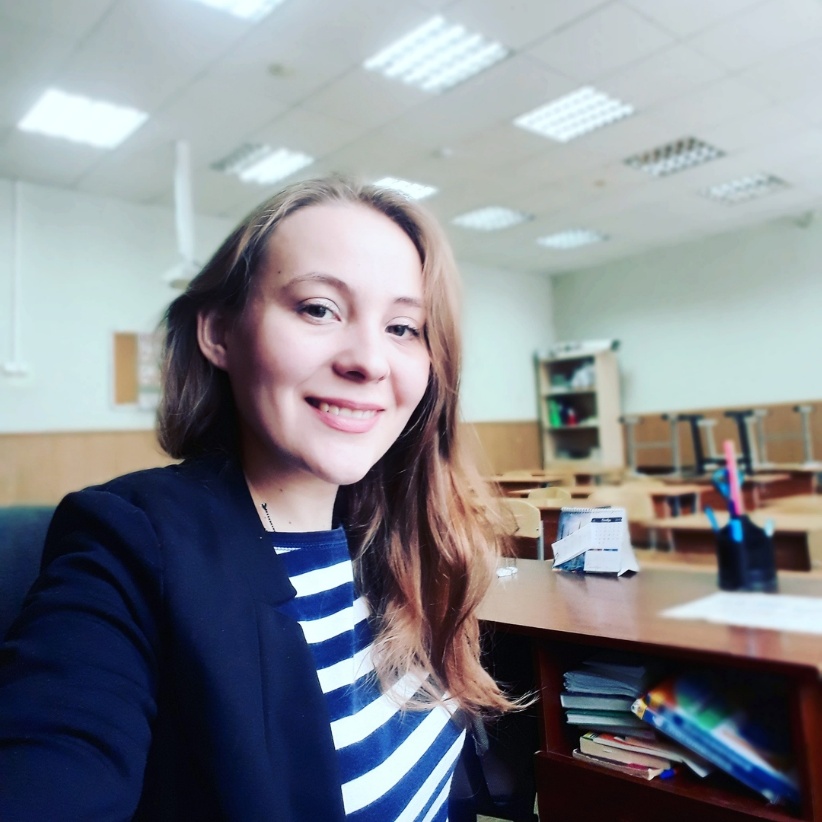 Автор: Горбушина Елена Алексеевна, учитель 
географии,  истории,  обществознания и  ОДНКНР, педагог дополнительного образования. Первая квалификационная категория.
Ярославль - 2024